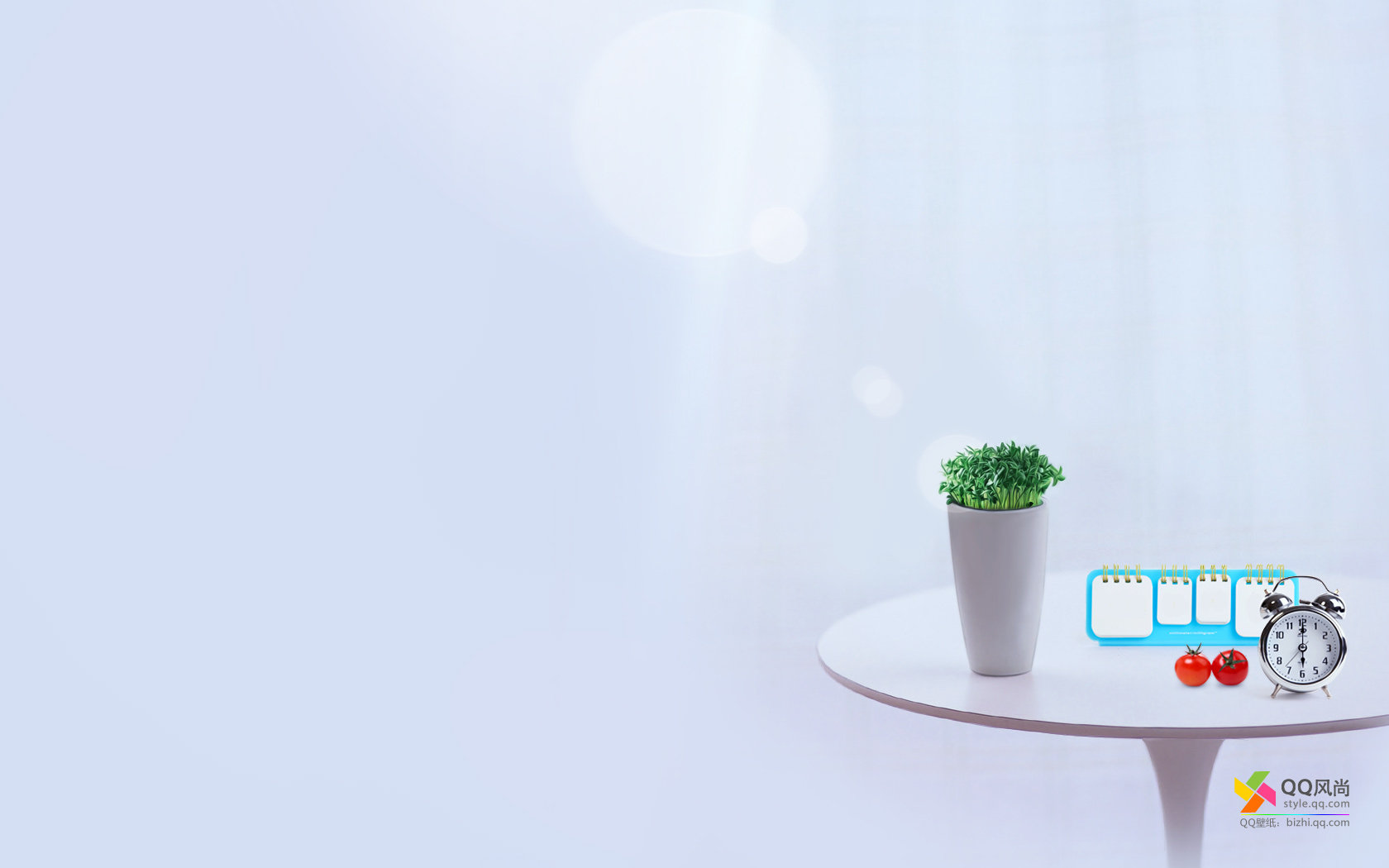 202X
简约小清新工作总结模板
Those who adhere to the principles of wisdom, have right attitudes, and true to their words and discharge their duties with responsibility are loved by people.
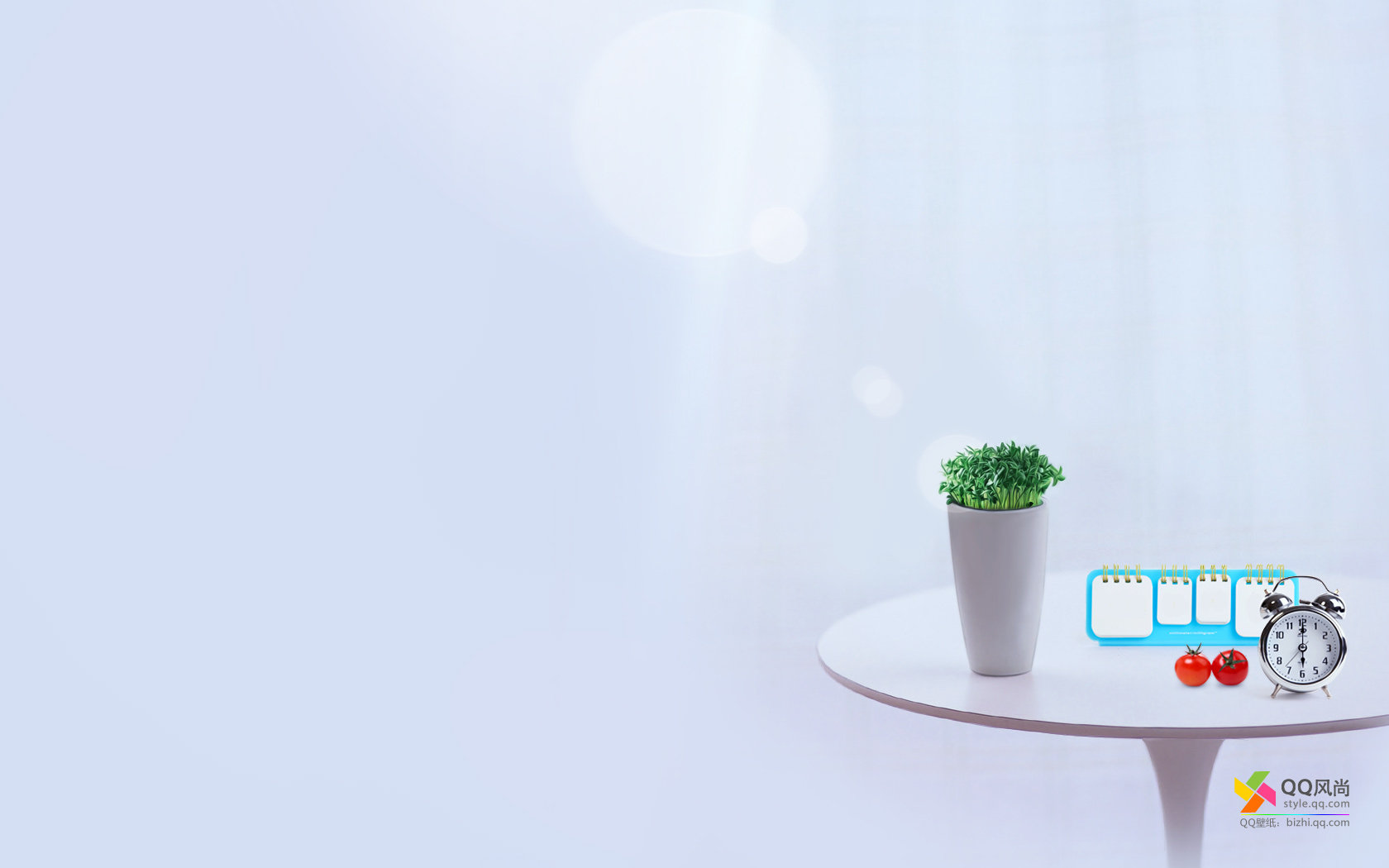 CONTENTS
ADD YOUR TITLE HERE
ADD YOUR TITLE HERE
01
02
ADD YOUR TITLE HERE
03
04
ADD YOUR TITLE HERE
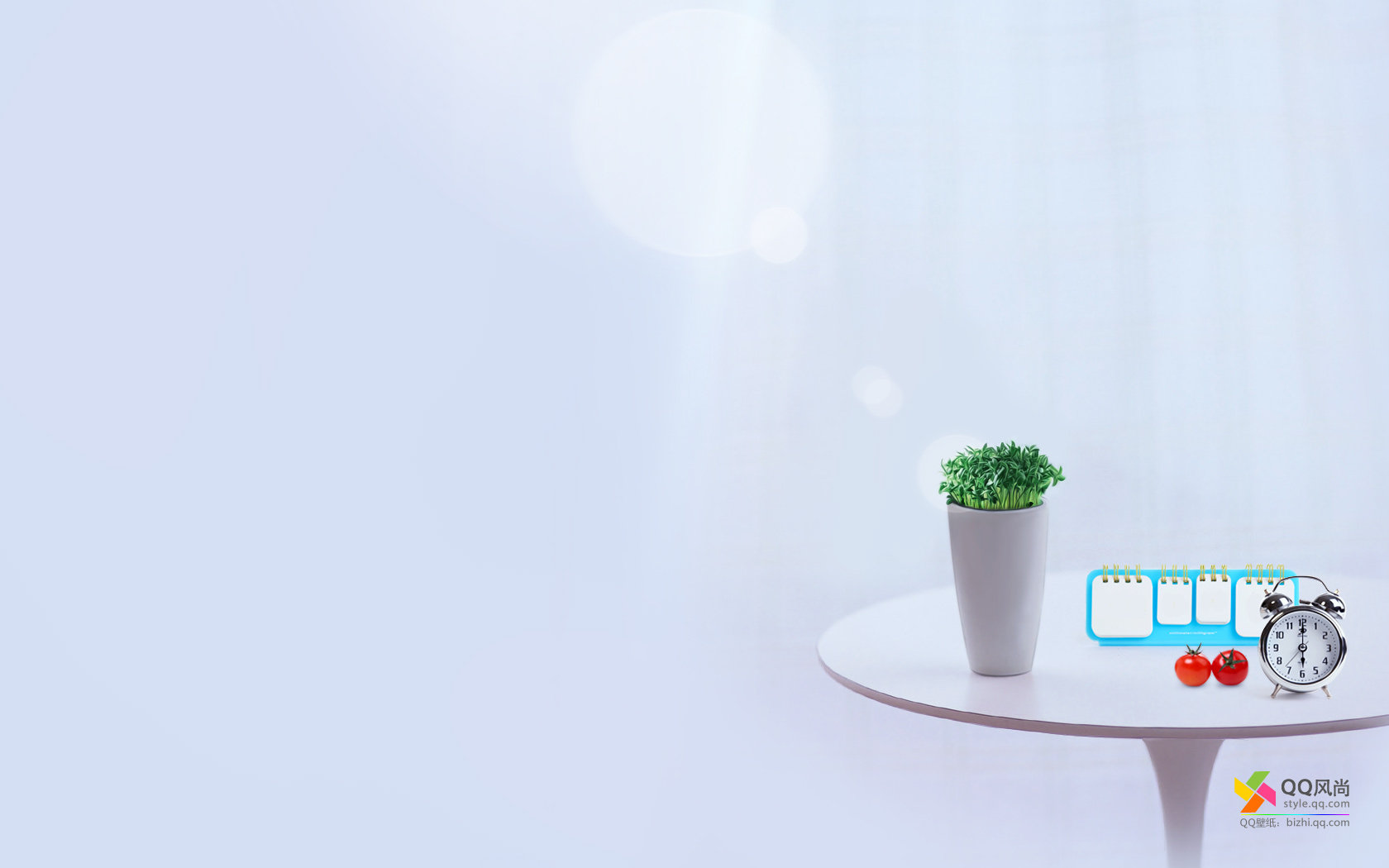 PART 01
单击此处输入标题
PARK  01
单击此处输入标题
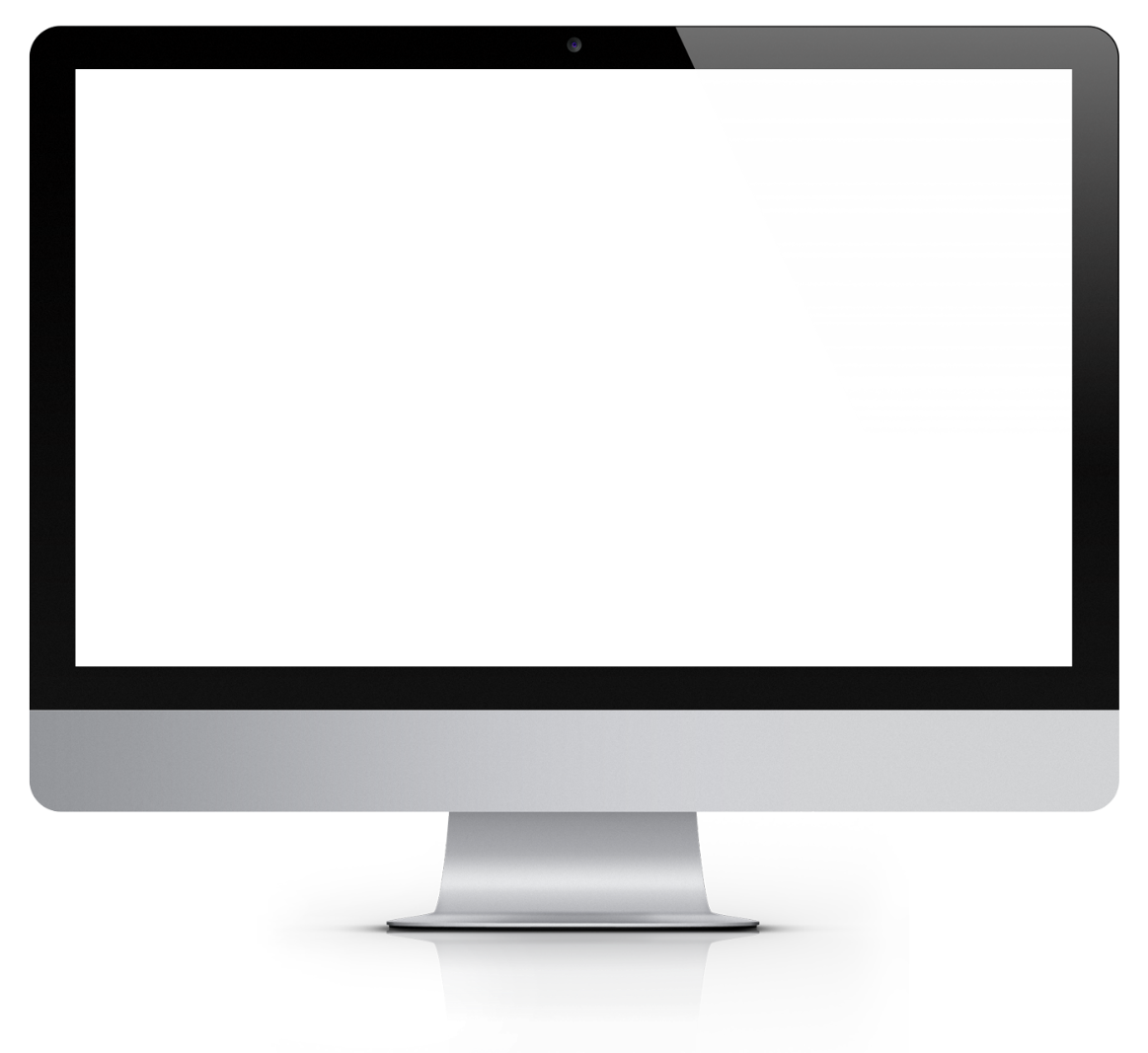 Click here add your title,text here as your wish
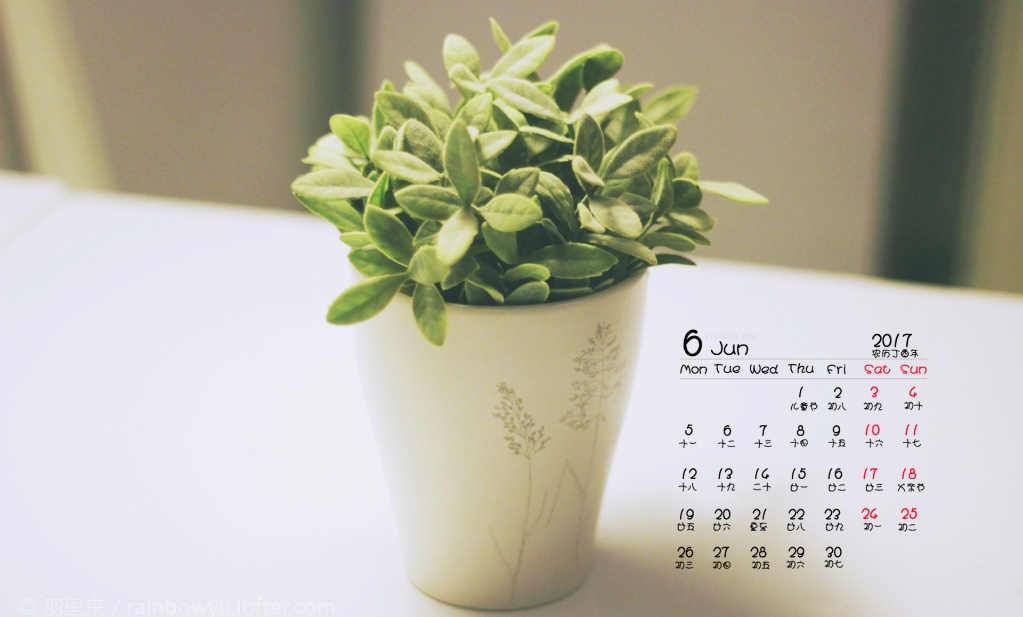 Lemon drops oat cake oat cake sugar plum. Jelly beans macaroon I love topping danish
Lemon drops oat cake oat cake sugar plum. Jelly beans macaroon I love topping danish
Lemon drops oat cake oat cake sugar plum. Jelly beans macaroon I love topping danish
Lemon drops oat cake oat cake sugar plum. Jelly beans macaroon I love topping danish
PARK  01
单击此处输入标题
Click here add your title,text here as your wish
Lemon drops oat cake oat cake sugar plum. Jelly beans macaroon I love topping danish cake
Lemon drops oat cake oat cake sugar plum. Jelly beans macaroon I love topping danish cake
2
1
Lemon drops oat cake oat cake sugar plum. Jelly beans macaroon I love topping danish cake
Lemon drops oat cake oat cake sugar plum. Jelly beans macaroon I love topping danish cake
4
3
Test and implement
To be
Design to be
PARK  01
单击此处输入标题
Click here add your title,text here as your wish
Lemon drops oat cake oat cake sugar plum. Jelly beans macaroon I love topping danish cake
Lemon drops oat cake oat cake sugar plum. Jelly beans macaroon I love topping danish cake
Lemon drops oat cake oat cake sugar plum. Jelly beans macaroon I love topping danish cake
Lemon drops oat cake oat cake sugar plum. Jelly beans macaroon I love topping danish cake
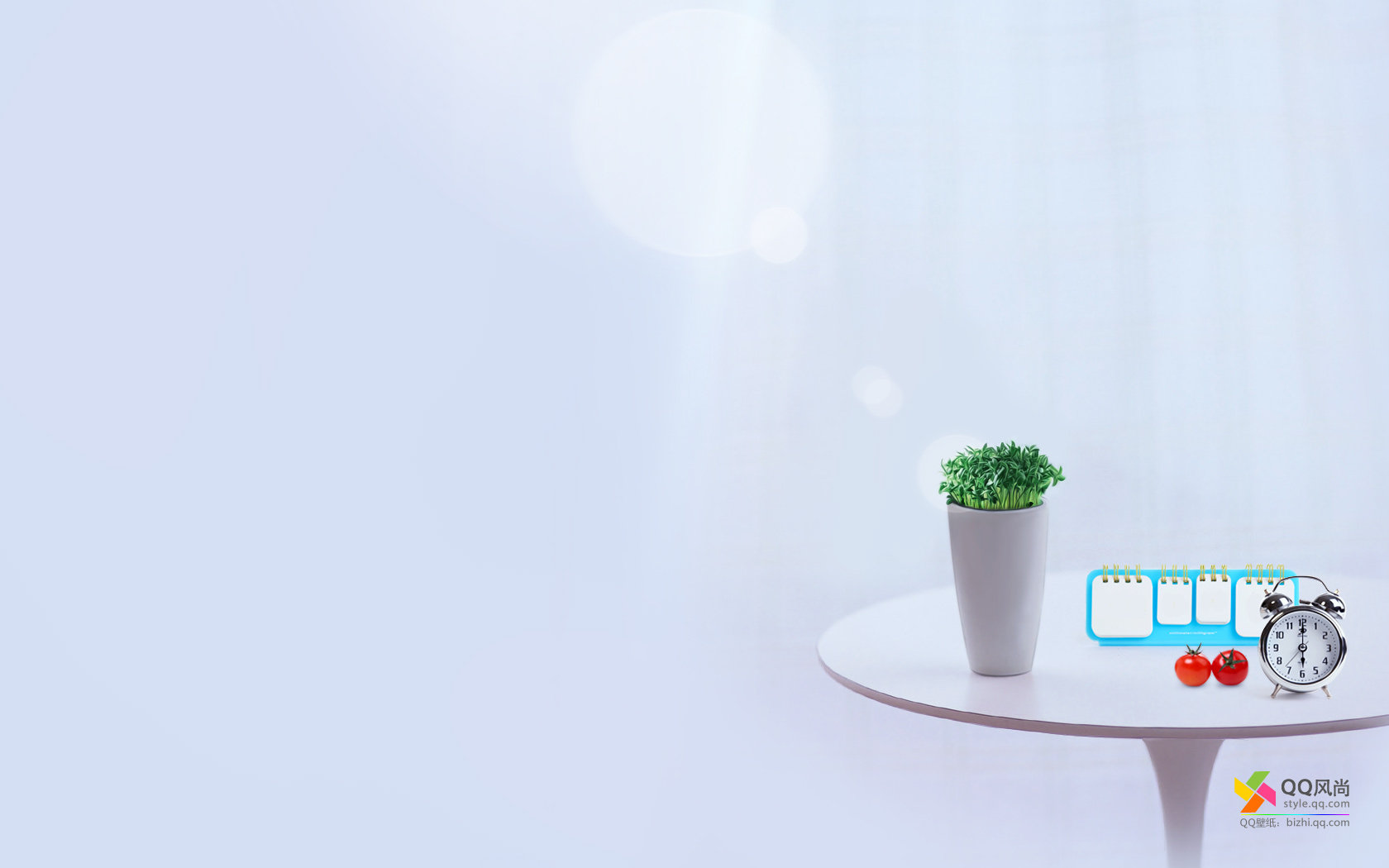 PART 02
单击此处输入标题
PARK  02
单击此处输入标题
Click here add your title,text here as your wish
Lemon drops oat cake oat cake sugar plum. Jelly beans macaroon I love topping danish cake
Lemon drops oat cake oat cake sugar plum. Jelly beans macaroon I love topping danish cake
Lemon drops oat cake oat cake sugar plum. Jelly beans macaroon I love topping danish cake
Lemon drops oat cake oat cake sugar plum. Jelly beans macaroon I love topping danish cake
PARK  02
单击此处输入标题
Click here add your title,text here as your wish
Lemon drops oat cake oat cake sugar plum. Jelly beans macaroon I love topping danish
Lemon drops oat cake oat cake sugar plum. Jelly beans macaroon I love topping danish
Lemon drops oat cake oat cake sugar plum. Jelly beans macaroon I love topping danish
Lemon drops oat cake oat cake sugar plum. Jelly beans macaroon I love topping danish
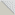 PARK  02
单击此处输入标题
Click here add your title,text here as your wish
Lemon drops oat cake oat cake sugar plum. Jelly beans macaroon I love topping danish cake
Lemon drops oat cake oat cake sugar plum. Jelly beans macaroon I love topping danish cake
Lemon drops oat cake oat cake sugar plum. Jelly beans macaroon I love topping danish cake
Lemon drops oat cake oat cake sugar plum. Jelly beans macaroon I love topping danish cake
Lemon drops oat cake oat cake sugar plum. Jelly beans macaroon I love topping danish cake
Lemon drops oat cake oat cake sugar plum. Jelly beans macaroon I love topping danish cake
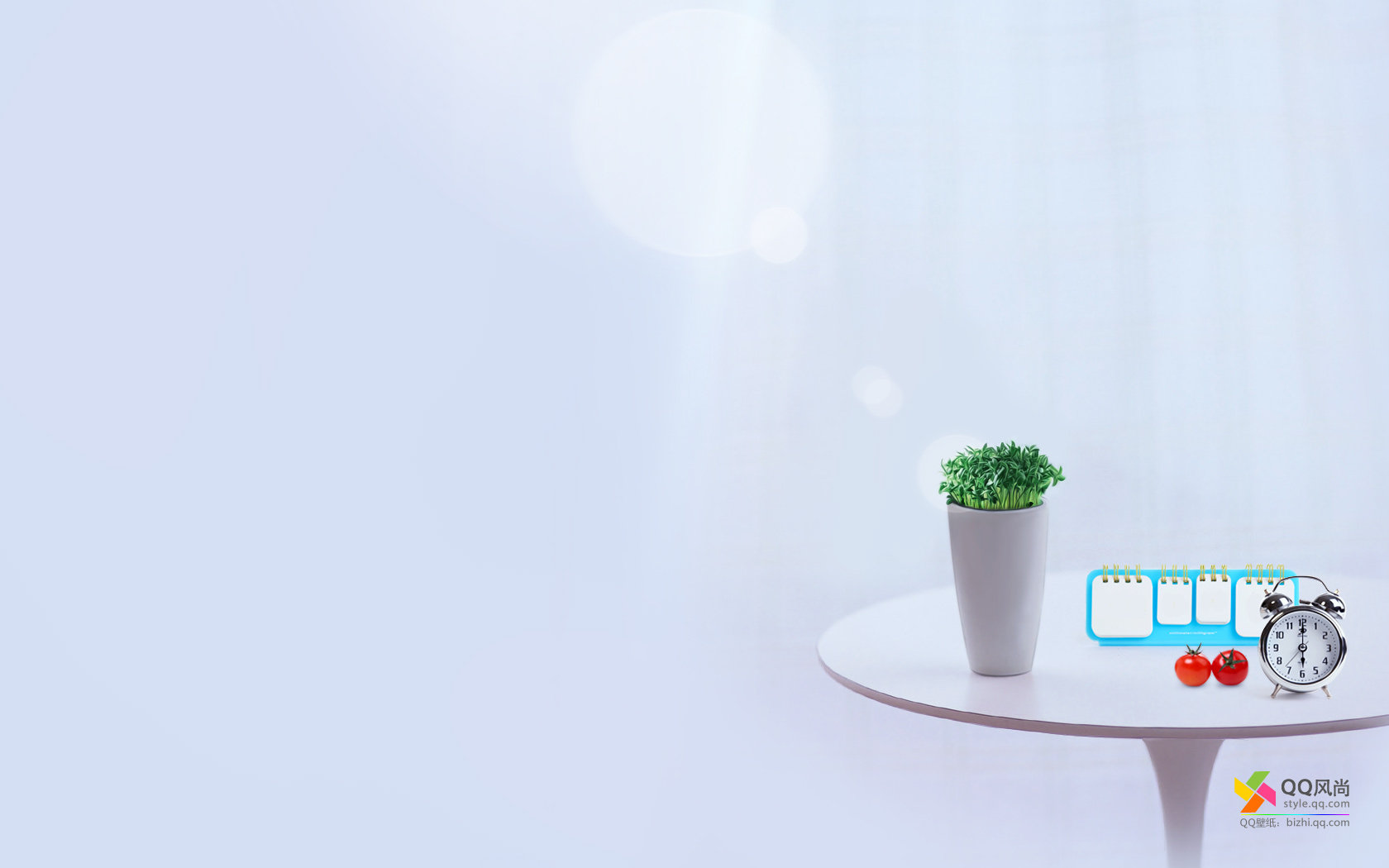 PART 03
单击此处输入标题
PARK  03
单击此处输入标题
Click here add your title,text here as your wish
Lemon drops oat cake oat cake sugar plum. Jelly beans macaroon I love topping danish cake
Lemon drops oat cake oat cake sugar plum. Jelly beans macaroon I love topping danish cake
Lemon drops oat cake oat cake sugar plum. Jelly beans macaroon I love topping danish cake
Lemon drops oat cake oat cake sugar plum. Jelly beans macaroon I love topping danish cake
PARK  03
单击此处输入标题
Click here add your title,text here as your wish
Lemon drops oat cake oat cake sugar plum. Jelly beans macaroon I love topping danish cake
Lemon drops oat cake oat cake sugar plum. Jelly beans macaroon I love topping danish cake
Lemon drops oat cake oat cake sugar plum. Jelly beans macaroon I love topping danish cake
Lemon drops oat cake oat cake sugar plum. Jelly beans macaroon I love topping danish cake
PARK  03
单击此处输入标题
Click here add your title,text here as your wish
Lemon drops oat cake oat cake sugar plum. Jelly beans macaroon I love topping danish
Lemon drops oat cake oat cake sugar plum. Jelly beans macaroon I love topping danish
Lemon drops oat cake oat cake sugar plum. Jelly beans macaroon I love topping danish
Lemon drops oat cake oat cake sugar plum. Jelly beans macaroon I love topping danish
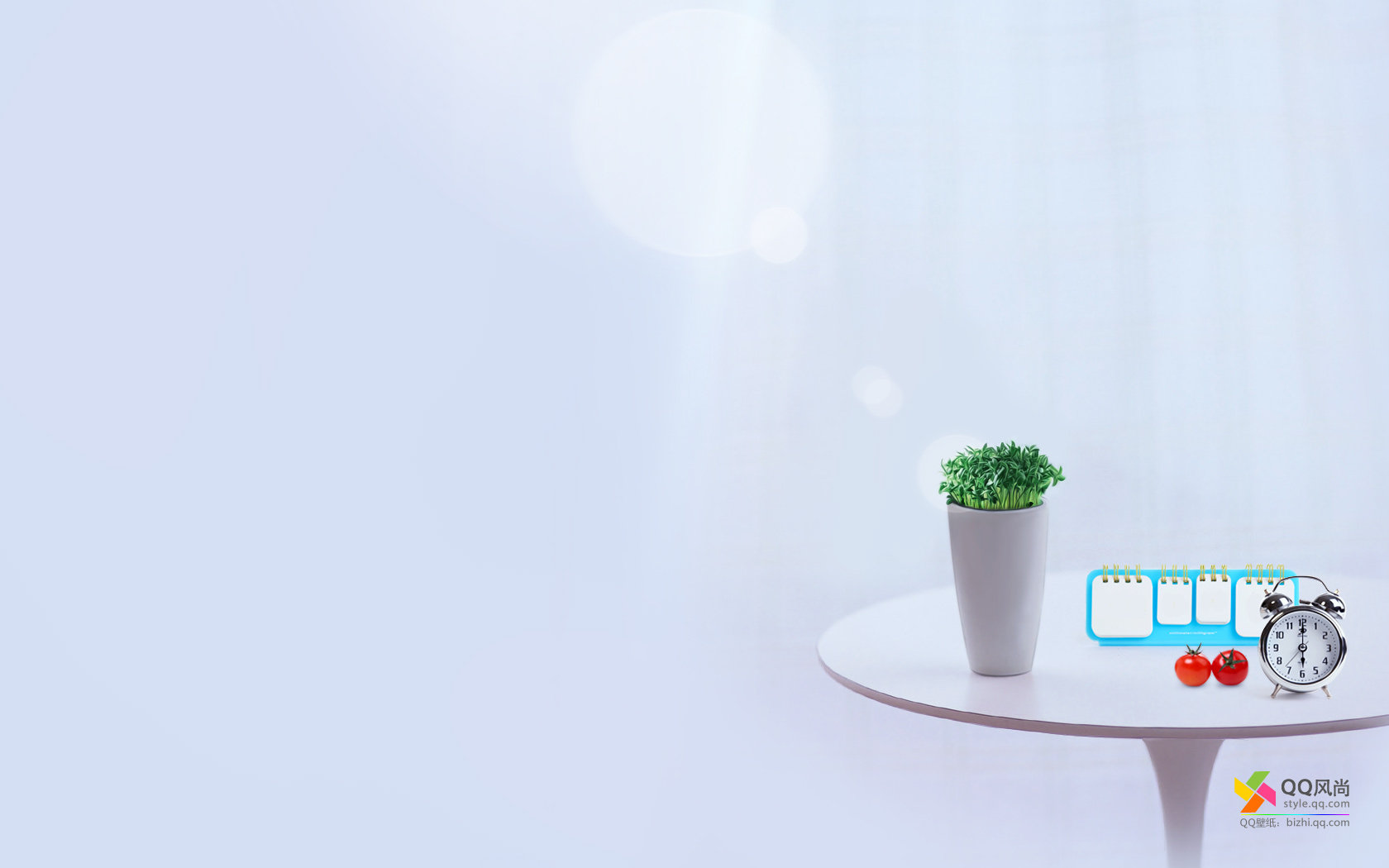 PART 04
单击此处输入标题
PARK  04
单击此处输入标题
Click here add your title,text here as your wish
Lemon drops oat cake oat cake sugar plum. Jelly beans macaroon I love topping danish cake
Lemon drops oat cake oat cake sugar plum. Jelly beans macaroon I love topping danish cake
Lemon drops oat cake oat cake sugar plum. Jelly beans macaroon I love topping danish cake
Lemon drops oat cake oat cake sugar plum. Jelly beans macaroon I love topping danish cake
PARK  04
单击此处输入标题
Click here add your title,text here as your wish
Lemon drops oat cake oat cake sugar plum. Jelly beans macaroon I love topping danish cake
Lemon drops oat cake oat cake sugar plum. Jelly beans macaroon I love topping danish cake
Lemon drops oat cake oat cake sugar plum. Jelly beans macaroon I love topping danish cake
Lemon drops oat cake oat cake sugar plum. Jelly beans macaroon I love topping danish cake
PARK  04
单击此处输入标题
Click here add your title,text here as your wish
Lemon drops oat cake oat cake sugar plum. Jelly beans macaroon I love topping danish
Lemon drops oat cake oat cake sugar plum. Jelly beans macaroon I love topping danish
Lemon drops oat cake oat cake sugar plum. Jelly beans macaroon I love topping danish
Lemon drops oat cake oat cake sugar plum. Jelly beans macaroon I love topping danish
Lemon drops oat cake oat cake sugar plum. Jelly beans macaroon I love topping danish
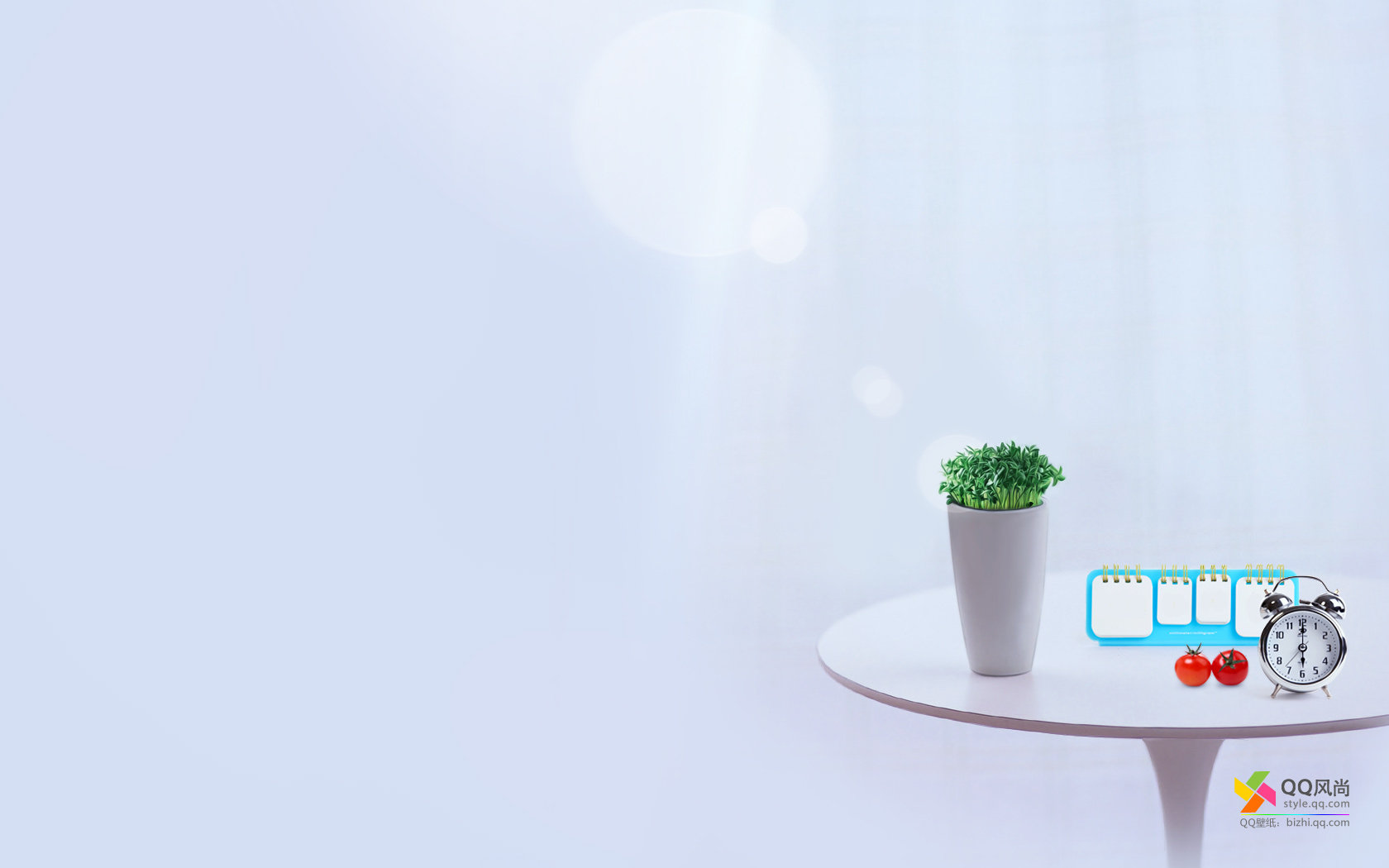 THANK YOU
感谢各位观看